Diferencia entre elemento y compuesto
Química 7 básico
Instrucciones
Revise el vídeo del link  y responda la actividad planteada
Adjunte una imagen de su cuaderno  o el PPT con las respuestas al correo (7basico.cervantino@gmail.com) 
En el correo debe colocar su nombre y curso con sus respuestas para agilizar la revisión, ya que las respuestas serán respondidas por este medio (e-mail)
Fecha de entrega 5 Junio
Elementos y  compuestos
Revise el vídeo del siguiente link  

https://www.youtube.com/watch?v=0aFkx5hX_l8
Actividad
I. Revisa las siguientes imágenes y clasifícalas en compuesto o elemento
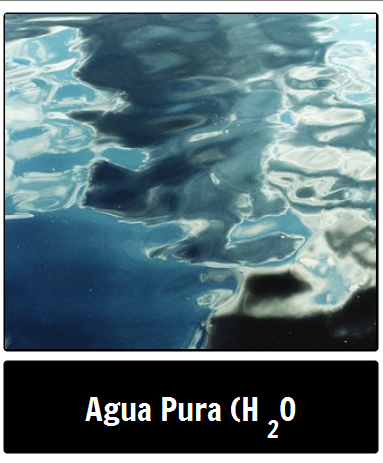 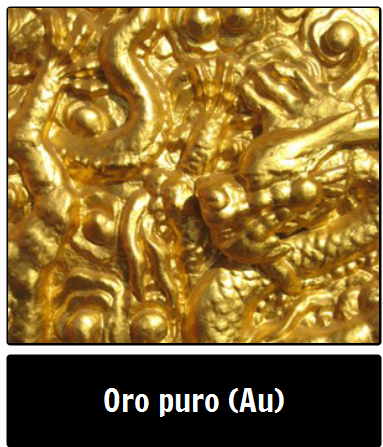 Actividad
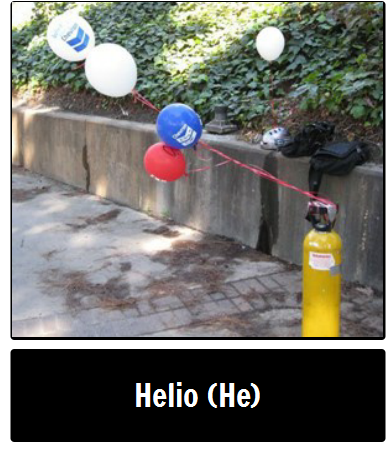 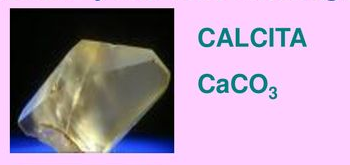 Actividad
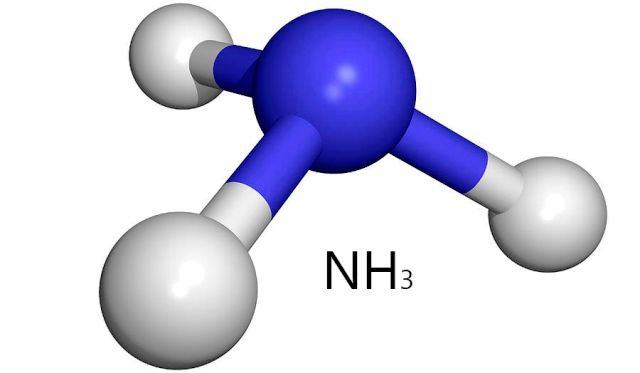 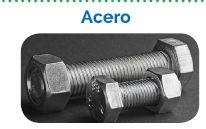